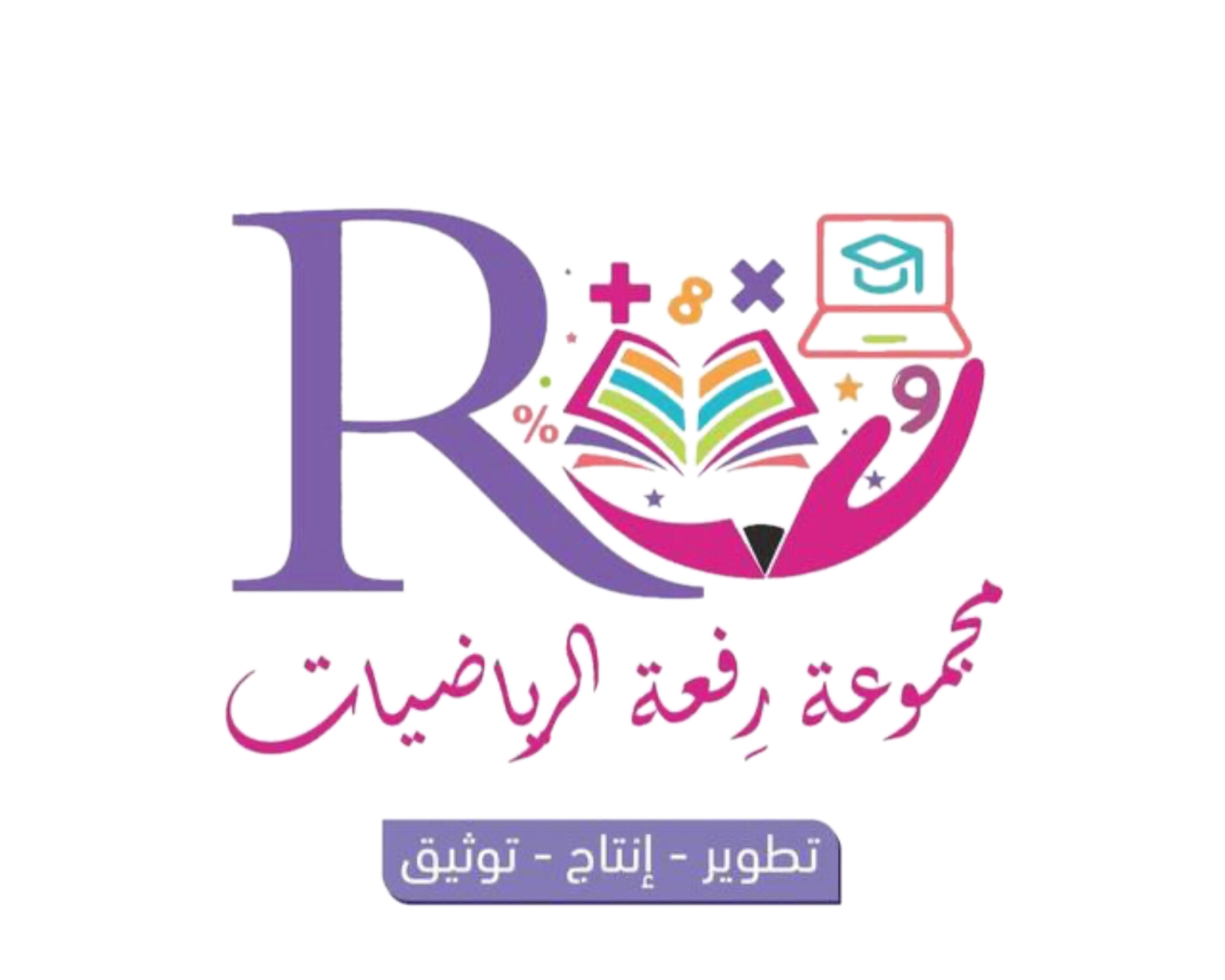 2
اليوم /
التاريخ/
المادة /
الصف /
معلمة المادة / مباركة الزبيدي
الفصل العاشر
درس اليوم
الأشكال الهندسية
أستعد
الشكل المستوي له بعدان فقط : الطول و العرض
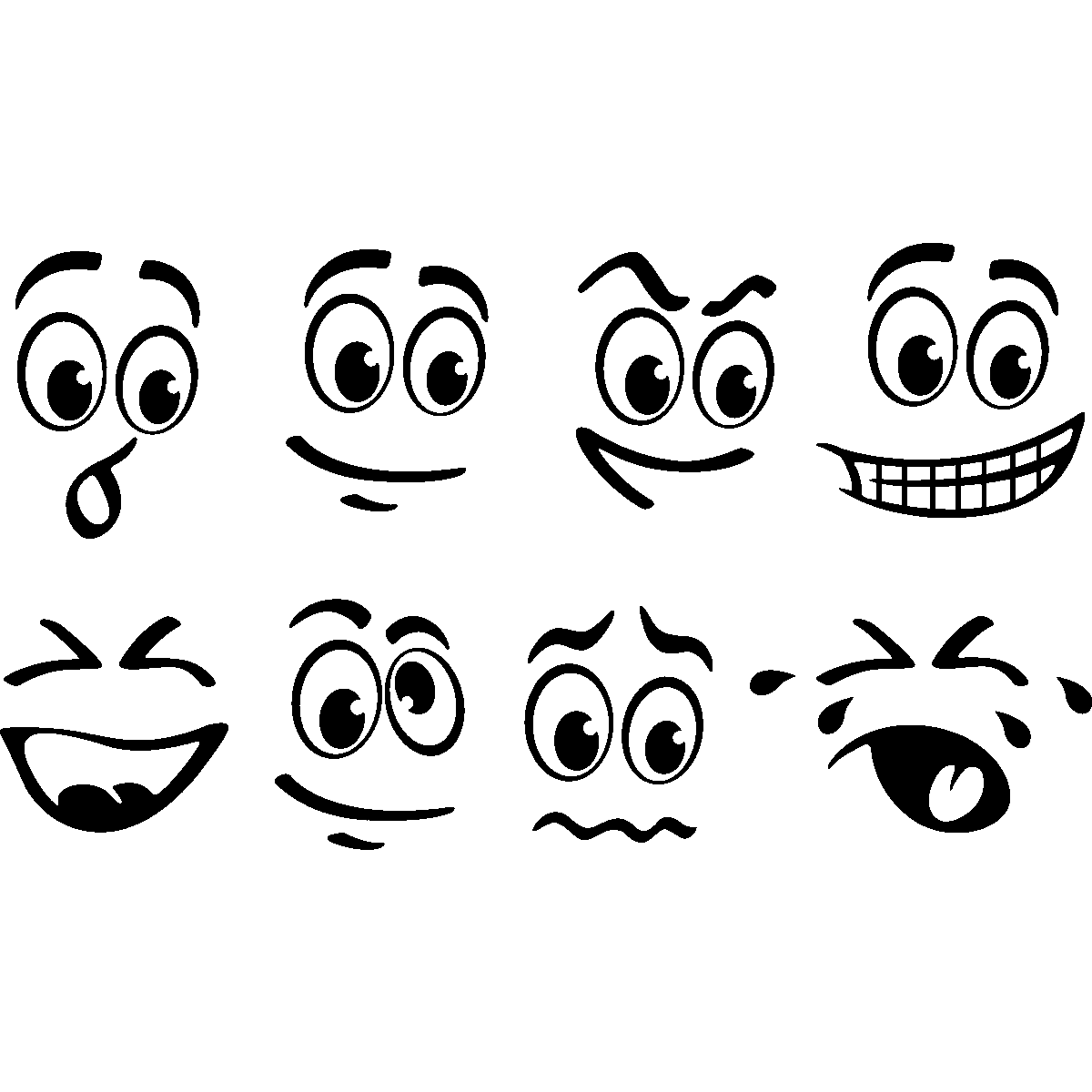 هل تعرفون من أنا ؟
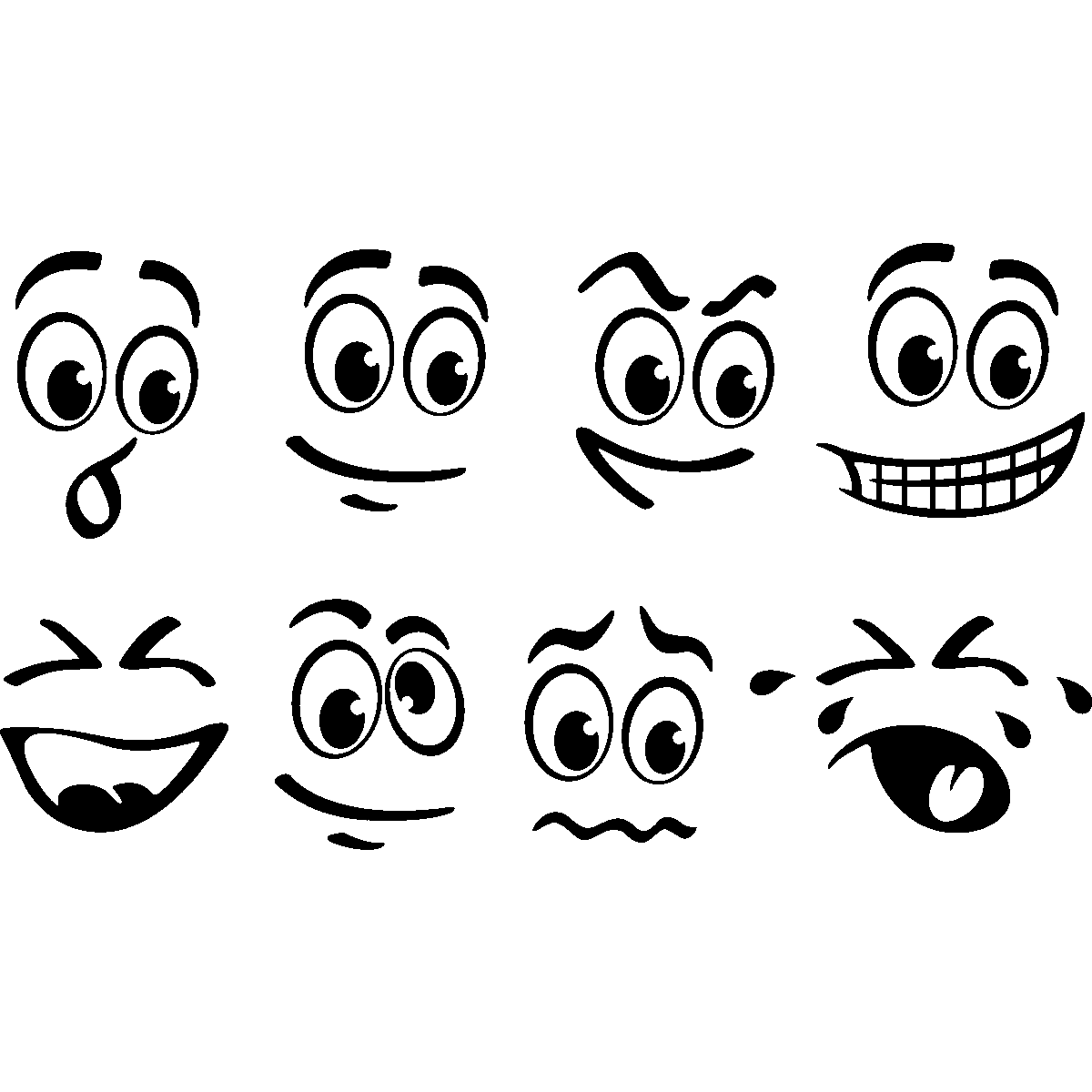 أنا الدائرة
هل تعرفون من أنا ؟
أنا المثلث
أستعد
الشكل المستوي له بعدان فقط : الطول و العرض
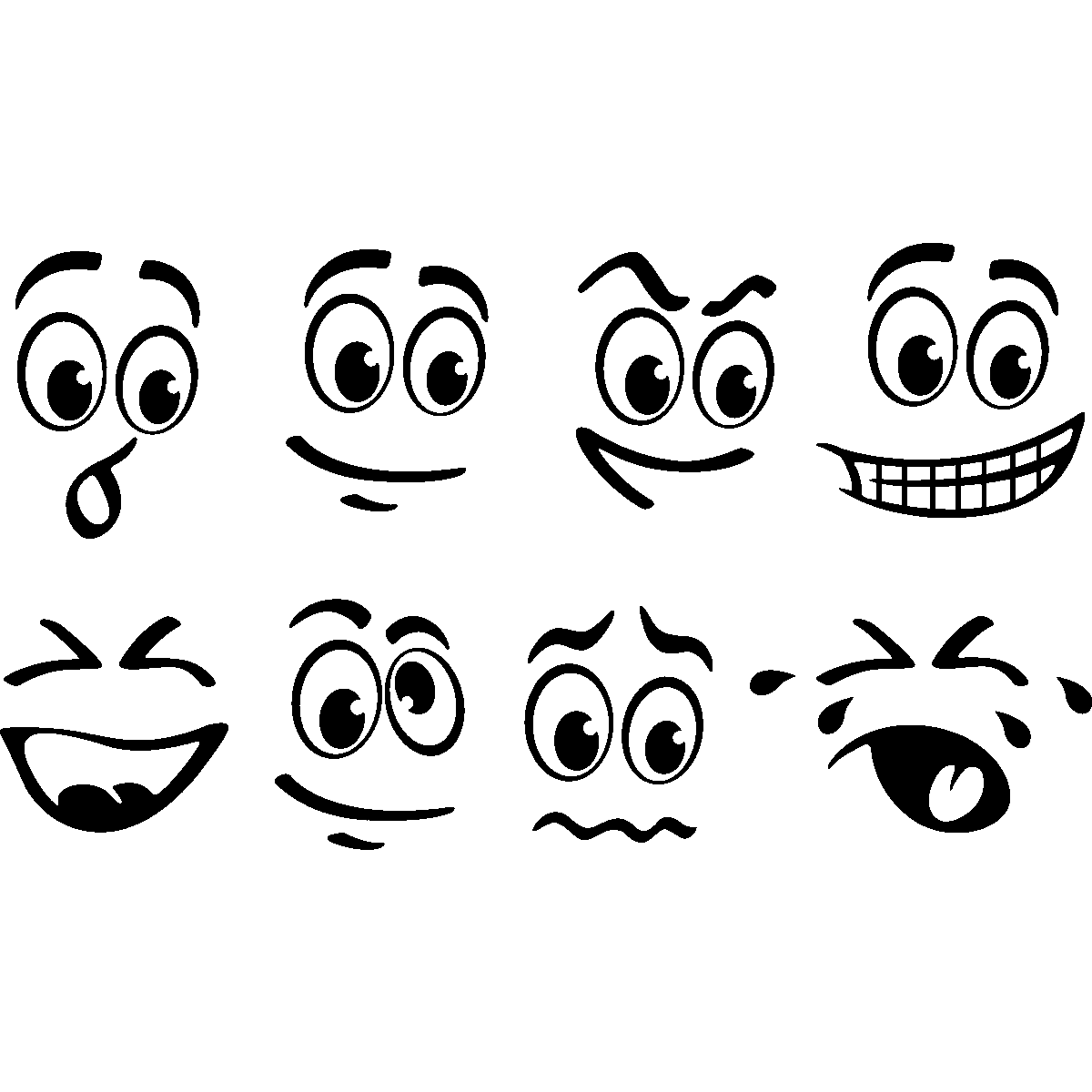 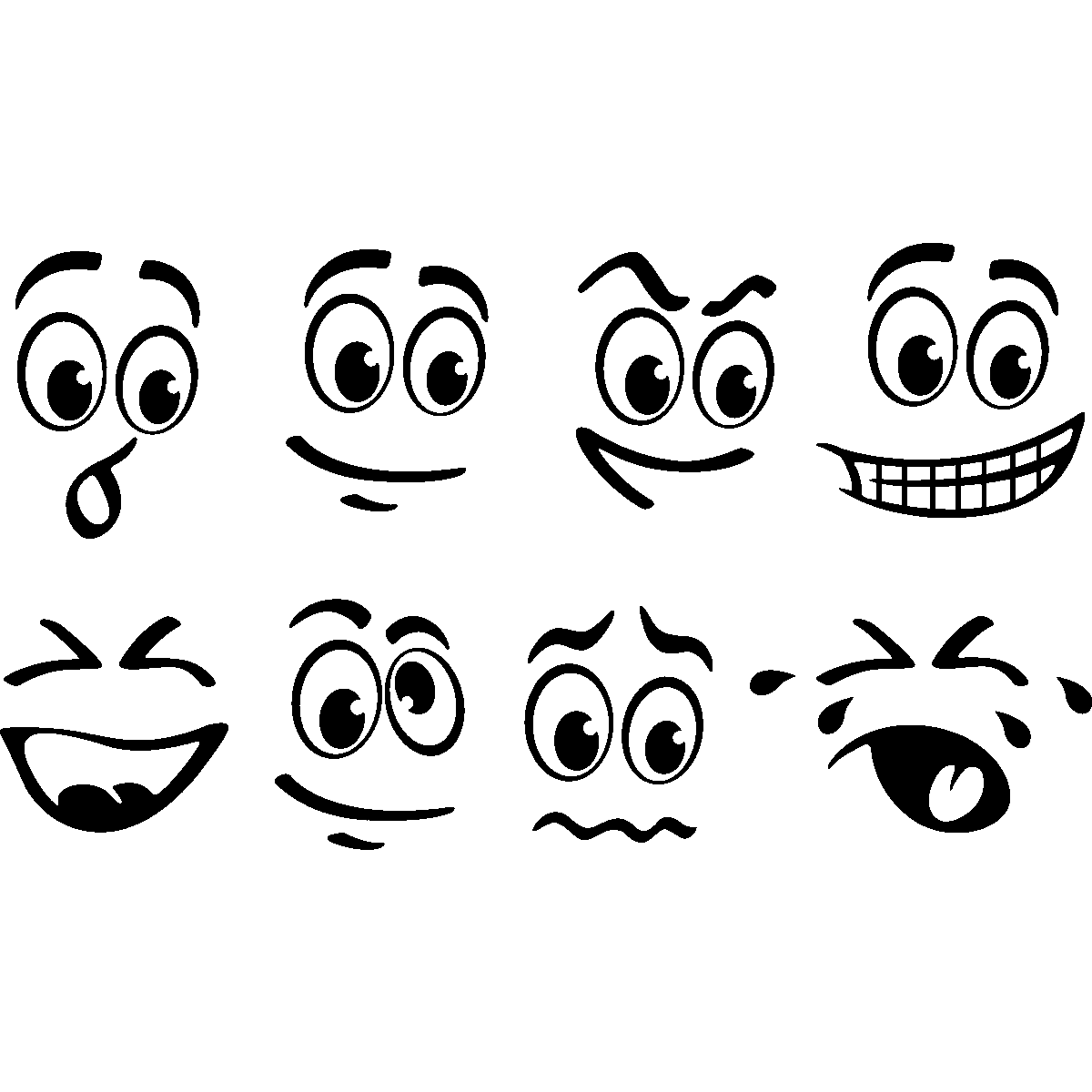 هل تعرفون من أنا ؟
أنا المربع
هل تعرفون من أنا ؟
أنا المستطيل
أستعد
الشكل المستوي له بعدان فقط : الطول و العرض
هل تعرفون من أنا ؟
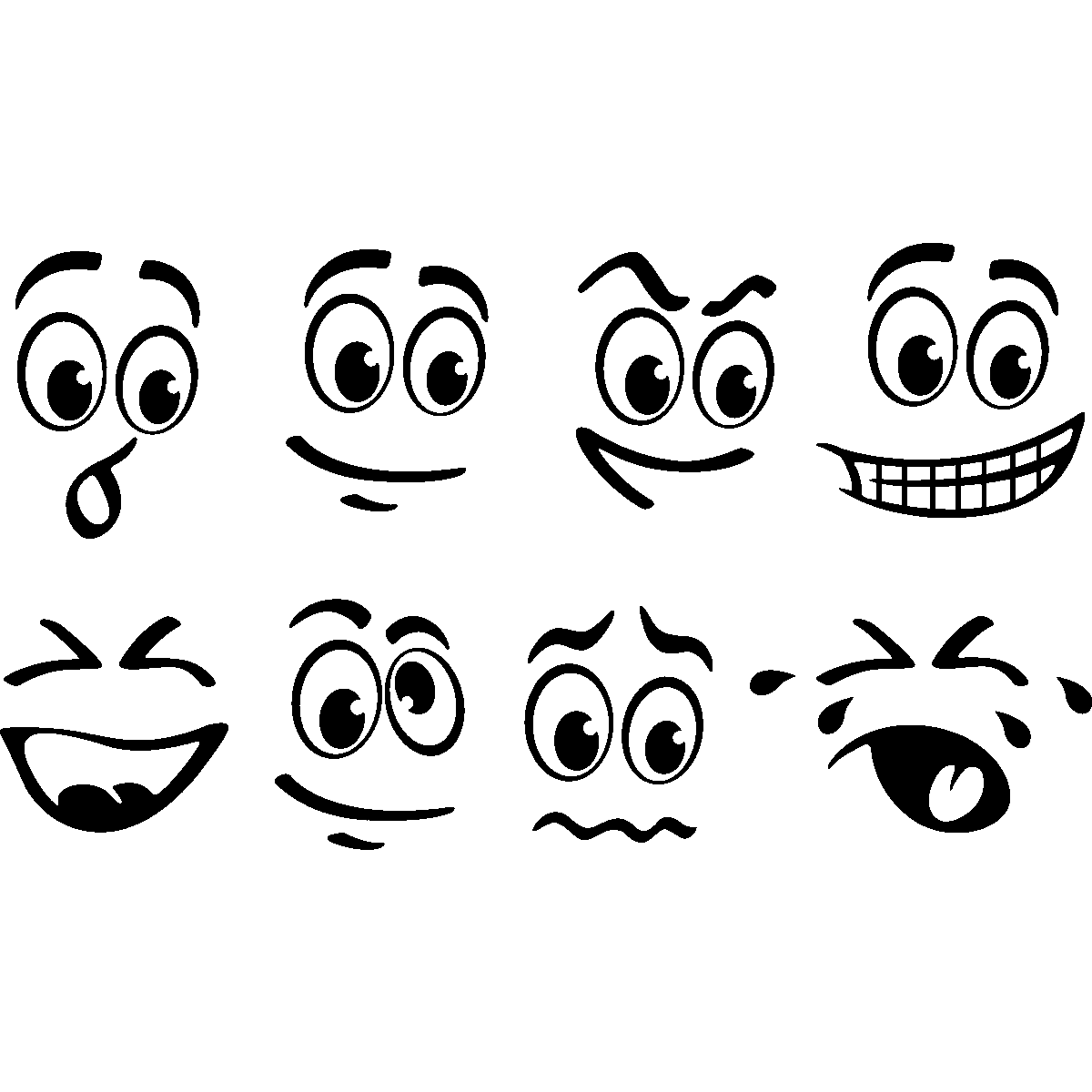 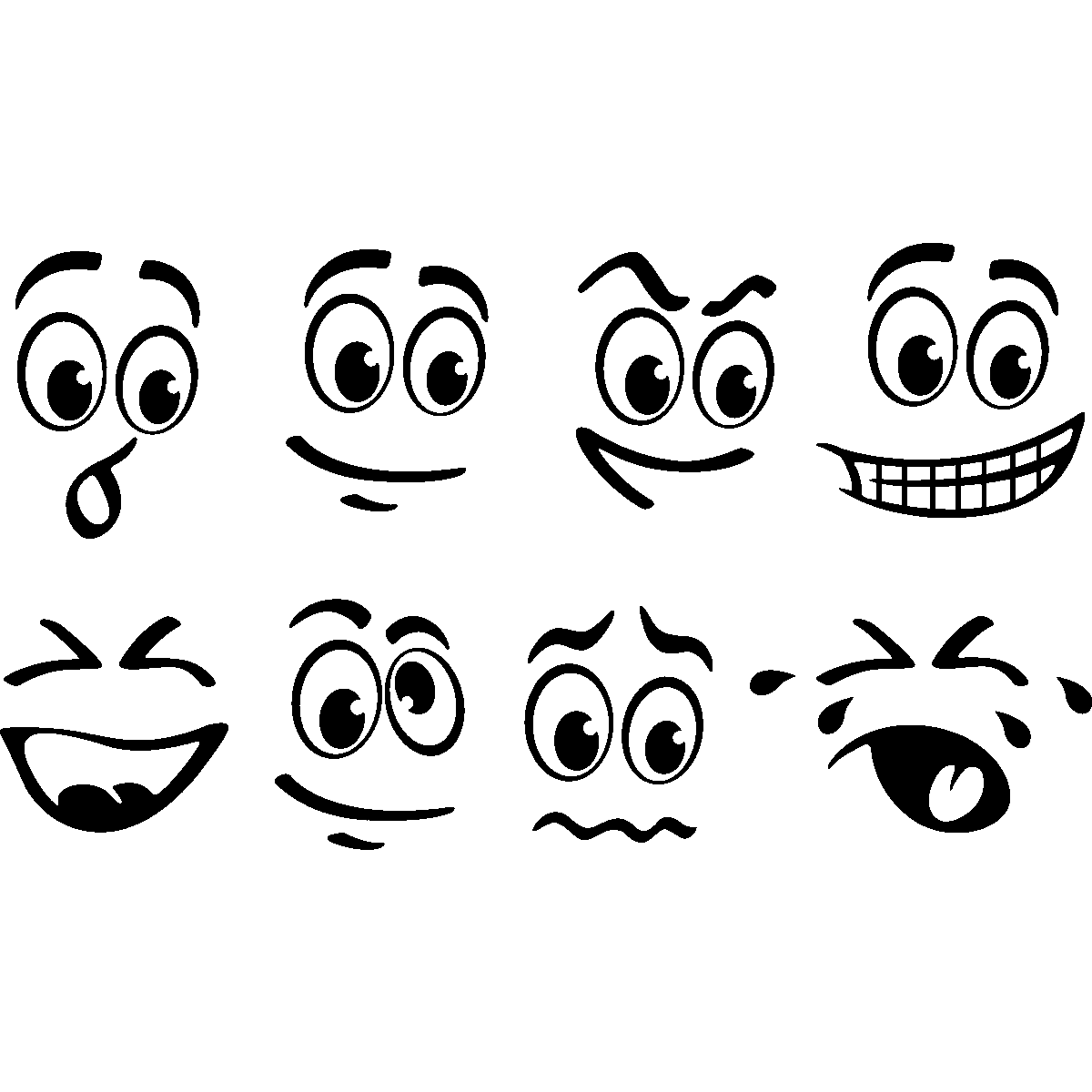 أنا متوازي المستطيلات
هل تعرفون من أنا ؟
أنا شكل سداسي
أستعد
الشكل المستوي له بعدان فقط : الطول و العرض
هل تعرفون من أنا ؟
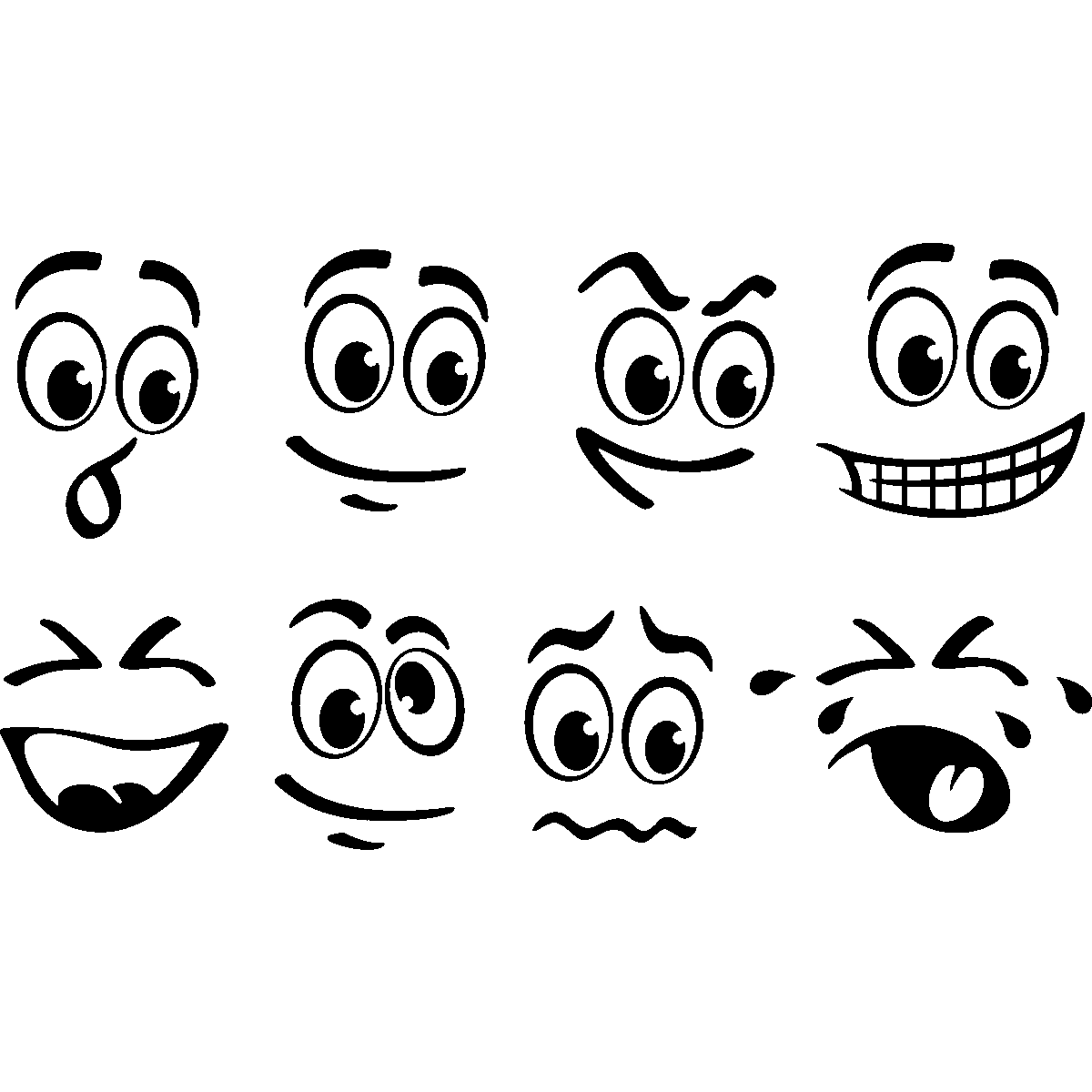 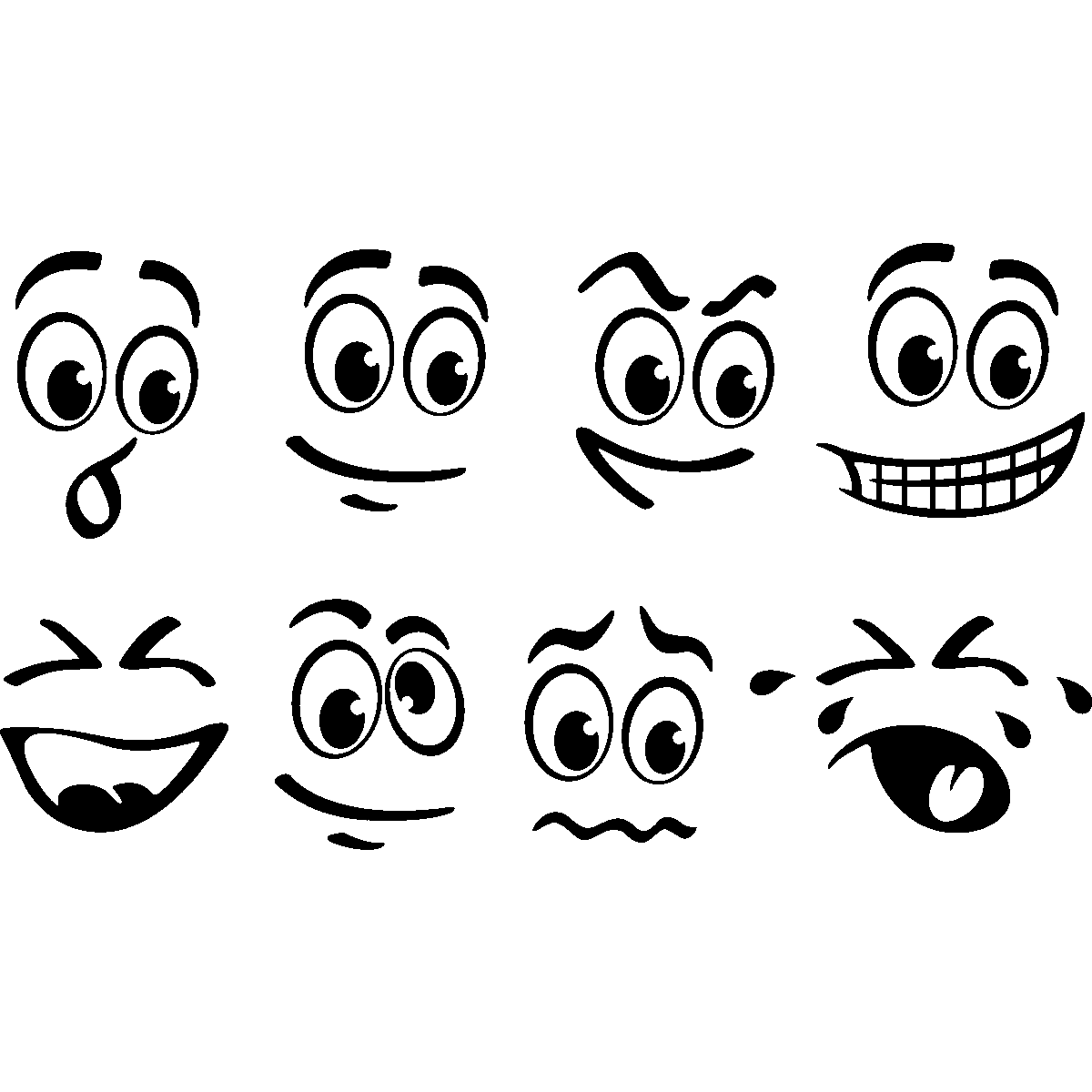 أنا شبه المنحرف
هل تعرفون من أنا ؟
أنا شكل خماسي
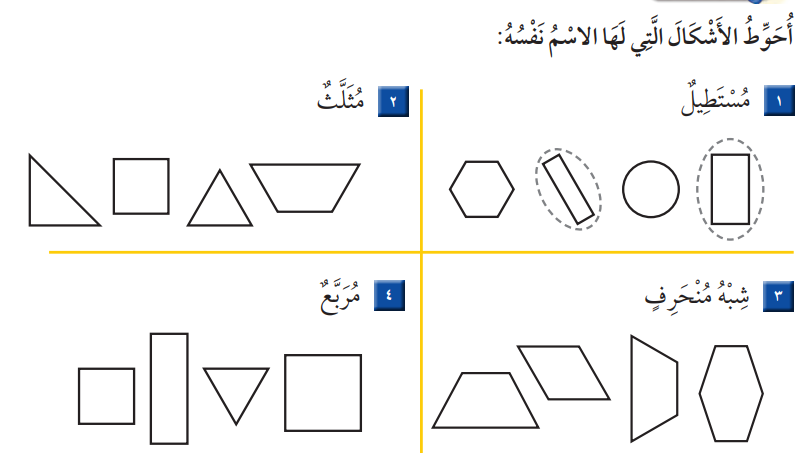 أتأكد
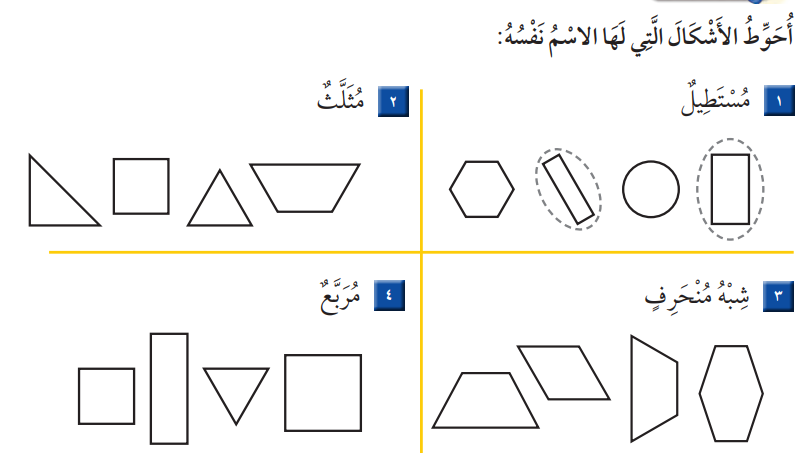 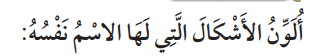 أتدرب
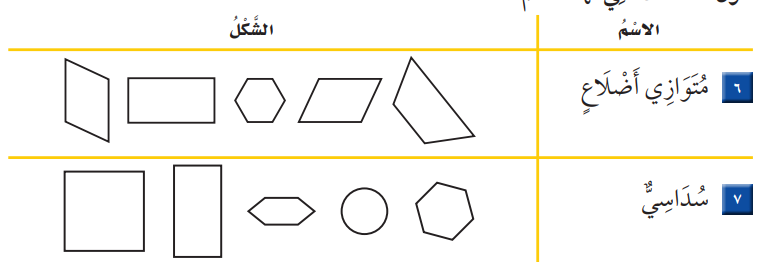 التهيئة
الواجب في منصة مدرستي
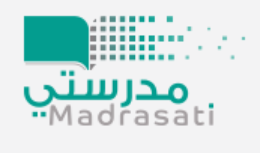